СЕЛЬСКАЯ ИПОТЕКА
Ипотечный кредит с государственной поддержкой на приобретение или строительство жилого дома на сельских территориях
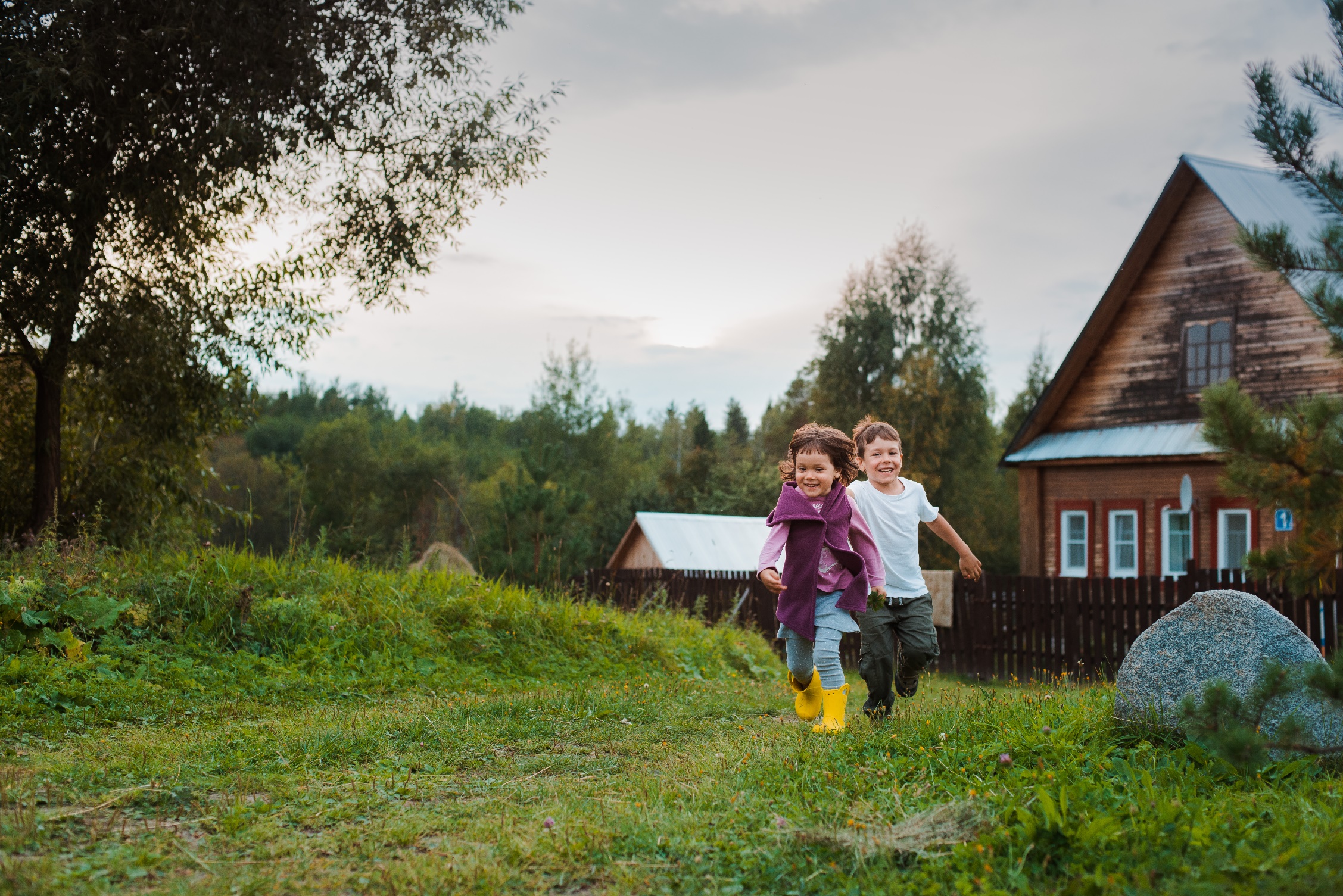 ПРОЦЕНТНАЯ СТАВКА
3%
СУММА 
КРЕДИТА
до 5 млн руб.
для недвижимости, расположенной на сельских территориях (сельских агломерациях) Ленинградской области, ЯНАО и субъектов РФ в составе ДФО
до 3 млн руб.
в остальных регионах
ПЕРВОНАЧАЛЬНЫЙ ВЗНОС
3 %
от 10%
СРОК  КРЕДИТА
до 25 лет 
(включительно)
ДОПОЛНИТЕЛЬНЫЕ ВОЗМОЖНОСТИ
СЕЛЬСКАЯ ИПОТЕКА
ЦЕЛИ КРЕДИТОВАНИЯ
Возможность оформления заемщиками-супругами двух кредитов для приобретения объекта недвижимости большей стоимостью*
годовых
СЕЛЬСКАЯ ИПОТЕКА
ТРЕБОВАНИЯ К ЗАЕМЩИКУ И ОБЪЕКТУ НЕДВИЖИМОСТИ
СТРОИТЕЛЬСТВО ЖИЛОГО ДОМА (ОБЪЕКТА ИЖС);
ПРИОБРЕТЕНИЕ ПО ДКП У ФИЗИЧЕСКОГО ЛИЦА ЖИЛОГО ДОМА (ОБЪЕКТА ИЖС), ВВЕДЕННОГО В ЭКСПЛУАТАЦИЮ НЕ РАНЕЕ ЧЕМ ЗА 5 ЛЕТ ДО ДАТЫ ЗАКЛЮЧЕНИЯ КРЕДИТНОГО ДОГОВОРА
ВОЗРАСТ
от 21 до 75 лет
СТАЖ РАБОТЫ
3 месяца  на последнем (текущем) месте работы
ПРИОБРЕТЕНИЕ ПО ДКП У ЮРИДИЧЕСКОГО ЛИЦА (ЗА ИСКЛЮЧЕНИЕМ ИНВЕСТИЦИОННОГО ФОНДА, В ТОМ ЧИСЛЕ ЕГО УПРАВЛЯЮЩЕЙ КОМПАНИИ), ИНДИВИДУАЛЬНОГО ПРЕДПРИНИМАТЕЛЯ, ЖИЛОГО ДОМА (ОБЪЕКТА ИЖС), ВВЕДЕННОГО В ЭКСПЛУАТАЦИЮ НЕ РАНЕЕ ЧЕМ ЗА 3 ГОДА ДО ДАТЫ ЗАКЛЮЧЕНИЯ КРЕДИТНОГО ДОГОВОРА
супруг(а)
заемщика (при отсутствии брачного договора/ контракта). Для увеличения суммы кредита в качестве созаемщика можно привлечь до 3-х человек (не только родственников)
СОЗАЕМЩИКИ
ДОКУМЕНТЫ
Заявление-анкета
Паспорт гражданина РФ или документ, его заменяющий (удостоверение личности для лиц, которые проходят военную службу) 
Военный билет или удостоверение граждан, подлежащих первичной постановке  на воинский учет (приписное свидетельство) - для мужчин в возрасте до 27 лет (включительно)
о семейном положении/ наличии детей
подтверждающие финансовое состояние и трудовую занятость
по кредитуемому объекту недвижимости
* при соблюдении следующих условий:
 заемщики-супруги рассматриваются в качестве самостоятельных заемщиков и не привлекаются в качестве созаемщиков по кредитным договорам друг друга;
приобретаемый (строящийся) объект недвижимости, на который выдаются два льготных ипотечных кредита, должен соответствовать требованиям к объекту недвижимости, включая требования по соответствию учетной норме площади;
объект недвижимости, средства на приобретение (строительство) которого выдаются по двум льготным ипотечным кредитам, должен приобретаться на правах общей совместной собственности по одному договору купли-продажи (договору долевого участия) с указанием в качестве покупателей обоих заемщиков;
заявка на выдачу льготного ипотечного кредита на приобретение (строительство) одного объекта недвижимости (жилого помещения (жилого дома) подается каждым заемщиком;
Первоначальный взнос в случае оформления обоих супругов на один объект недвижимости-20% от стоимости объекта недвижимости.
*Ставка действует при личном страховании, в случае отсутствия ставка повышается на 0,3 %